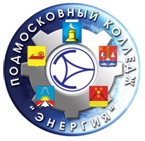 Государственное бюджетное образовательное учреждениесреднего профессионального образованияМосковской области«Подмосковный колледж «Энергия»
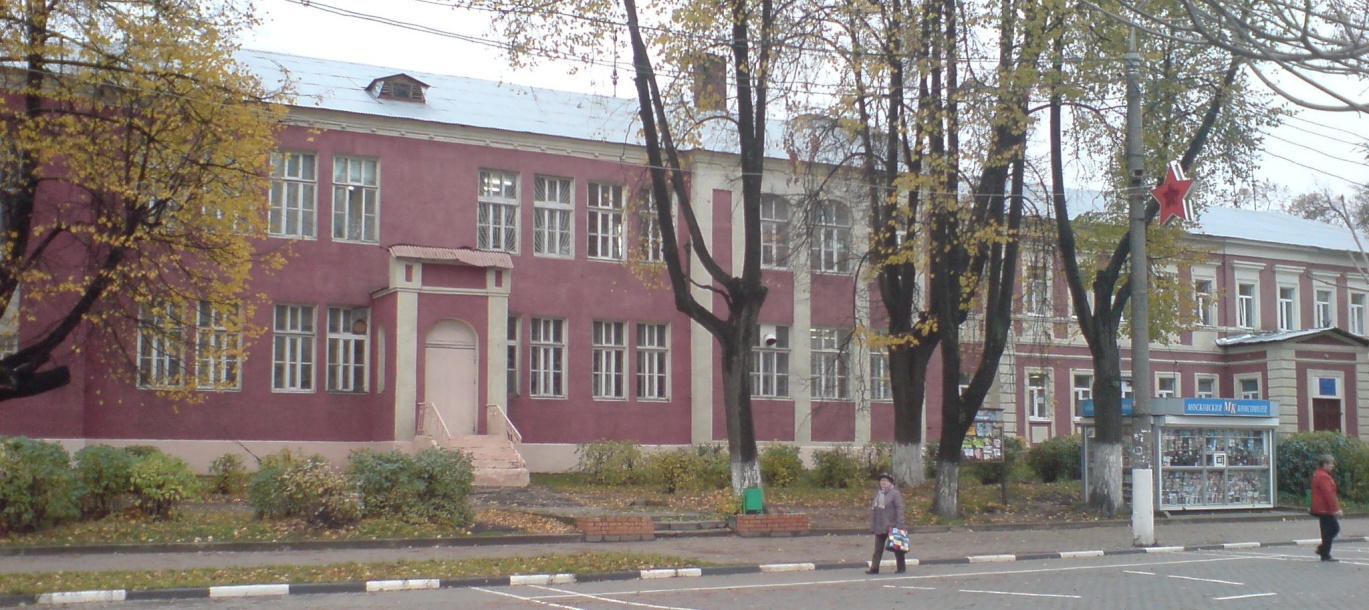 Отдельная образовательная территория Ногинск
Московская область, г. Ногинск, ул. 3-го Интернационала, 59
Государственное бюджетное образовательное учреждениесреднего профессионального образованияМосковской области«Подмосковный колледж «Энергия»Отдельная образовательная территория Ногинск
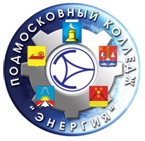 Профессия  140446. 03

ЭЛЕКТРОМОНТЕР
по ремонту и обслуживанию электрооборудования
(по отраслям)


Московская область, г. Ногинск, ул. 3-го Интернационала, 59
ГБОУ СПО МО «Подмосковный колледж «Энергия»Отдельная образовательная территория Ногинск
Уровень образования, необходимый для приема на обучение:

основное общее образование (9 классов)
Срок получения профессионального образования
в очной форме обучения:

2 года 5 месяцев
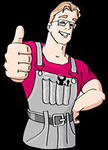 ГБОУ СПО МО «Подмосковный колледж «Энергия»Отдельная образовательная территория Ногинск
Обучающийся по профессии 140446.03 Электромонтер по ремонту и обслуживанию электрооборудования (по отраслям)
готовится к виду деятельности:

Сборка, монтаж, регулировка и ремонт узлов и механизмов оборудования, агрегатов, машин, станков и другого электрооборудования промышленных организаций.
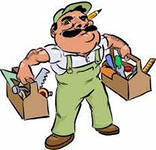 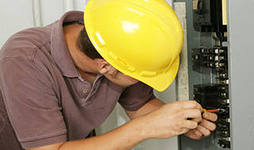 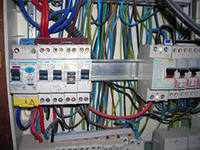 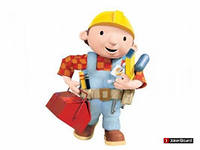 ГБОУ СПО МО «Подмосковный колледж «Энергия» Отдельная образовательная территория Ногинск
Обучающийся по профессии 140446.03 Электромонтер по ремонту и обслуживанию электрооборудования (по отраслям)
готовится к виду деятельности:

Проверка и наладка электрооборудования.
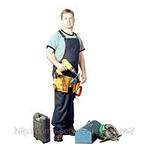 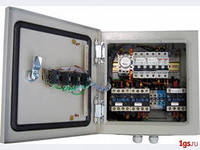 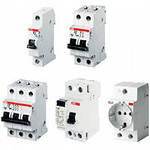 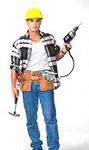 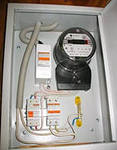 ГБОУ СПО МО «Подмосковный колледж «Энергия» Отдельная образовательная территория Ногинск
Обучающийся по профессии 140446.03 Электромонтер по ремонту и обслуживанию электрооборудования (по отраслям)
готовится к виду деятельности:

Устранение и предупреждение аварий и неполадок электрооборудования.
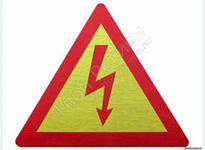 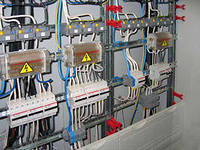 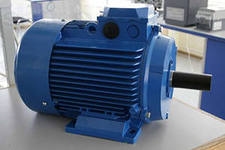 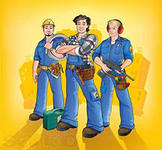 ГБОУ СПО МО «Подмосковный колледж «Энергия» Отдельная образовательная территория Ногинск
Обучающийся по профессии 140446.03 Электромонтер по ремонту и обслуживанию электрооборудования (по отраслям)
изучает следующие
 учебные циклы:

          общепрофессиональные;
          профессиональные;

и разделы:
          физическая культура;
          учебная практика;
          производственная практика;
          промежуточная аттестация;
          государственная итоговая аттестация.
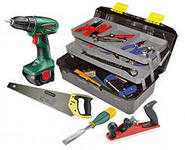 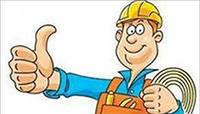 ГБОУ СПО МО «Подмосковный колледж «Энергия» Отдельная  образовательная территория Ногинск
Практика является обязательной. Она представляет собой вид учебной деятельности, направленной на формирование, закрепление, развитие практических навыков и компетенции в процессе выполнения определенных видов работ, связанных с будущей профессиональной деятельностью.

Проводятся следующие виды практик: учебная и производственная.
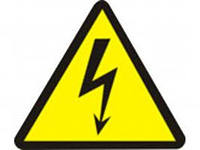 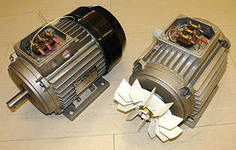 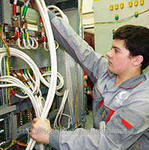 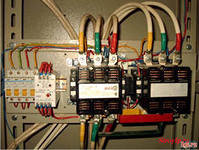 ГБОУ СПО МО «Подмосковный колледж «Энергия» Отдельная  образовательная территория Ногинск
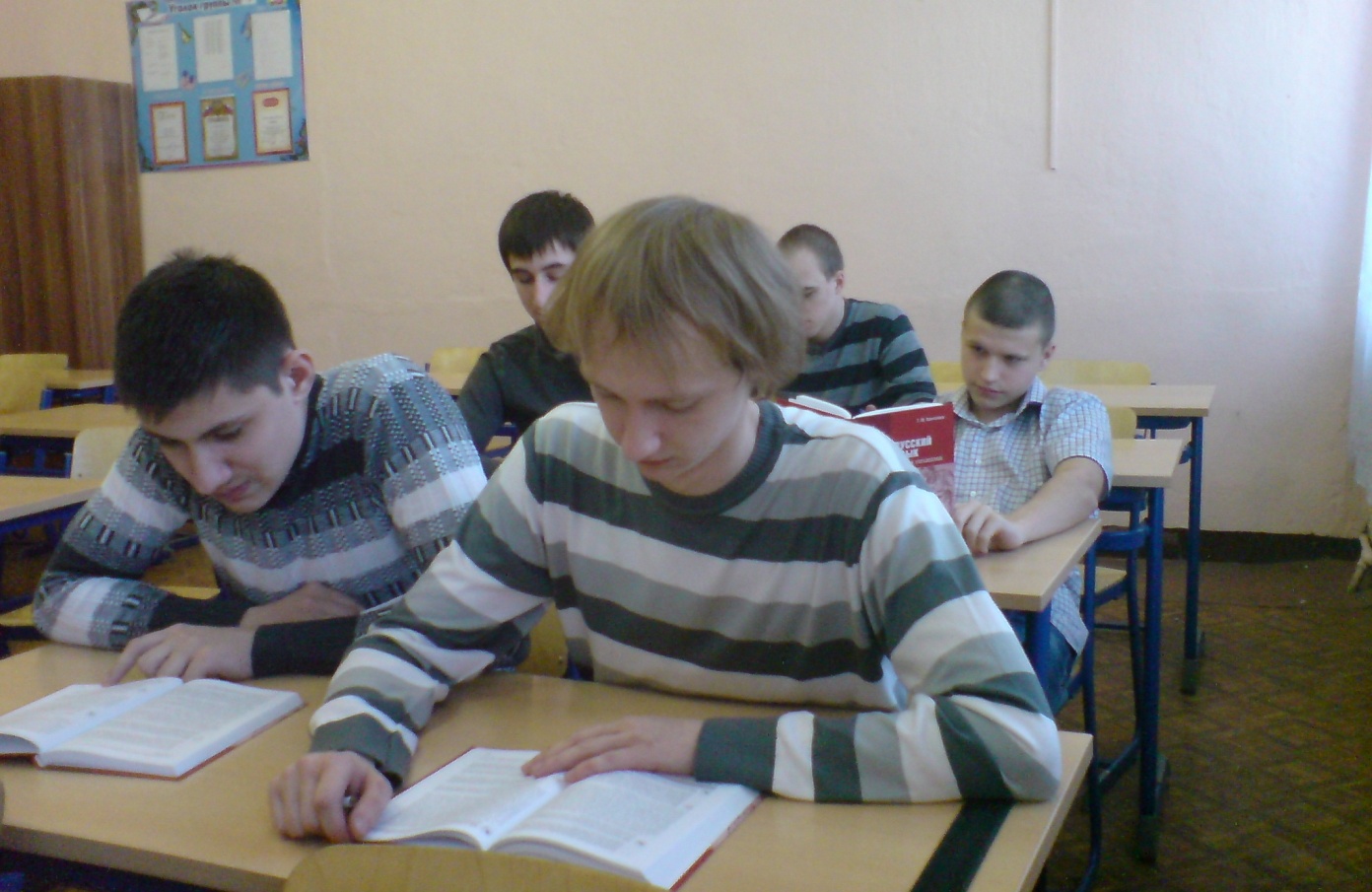 КАБИНЕТ РУССКОГО ЯЗЫКА И ЛИТЕРАТУРЫ
ГБОУ СПО МО «Подмосковный колледж «Энергия» Отдельная  образовательная территория Ногинск
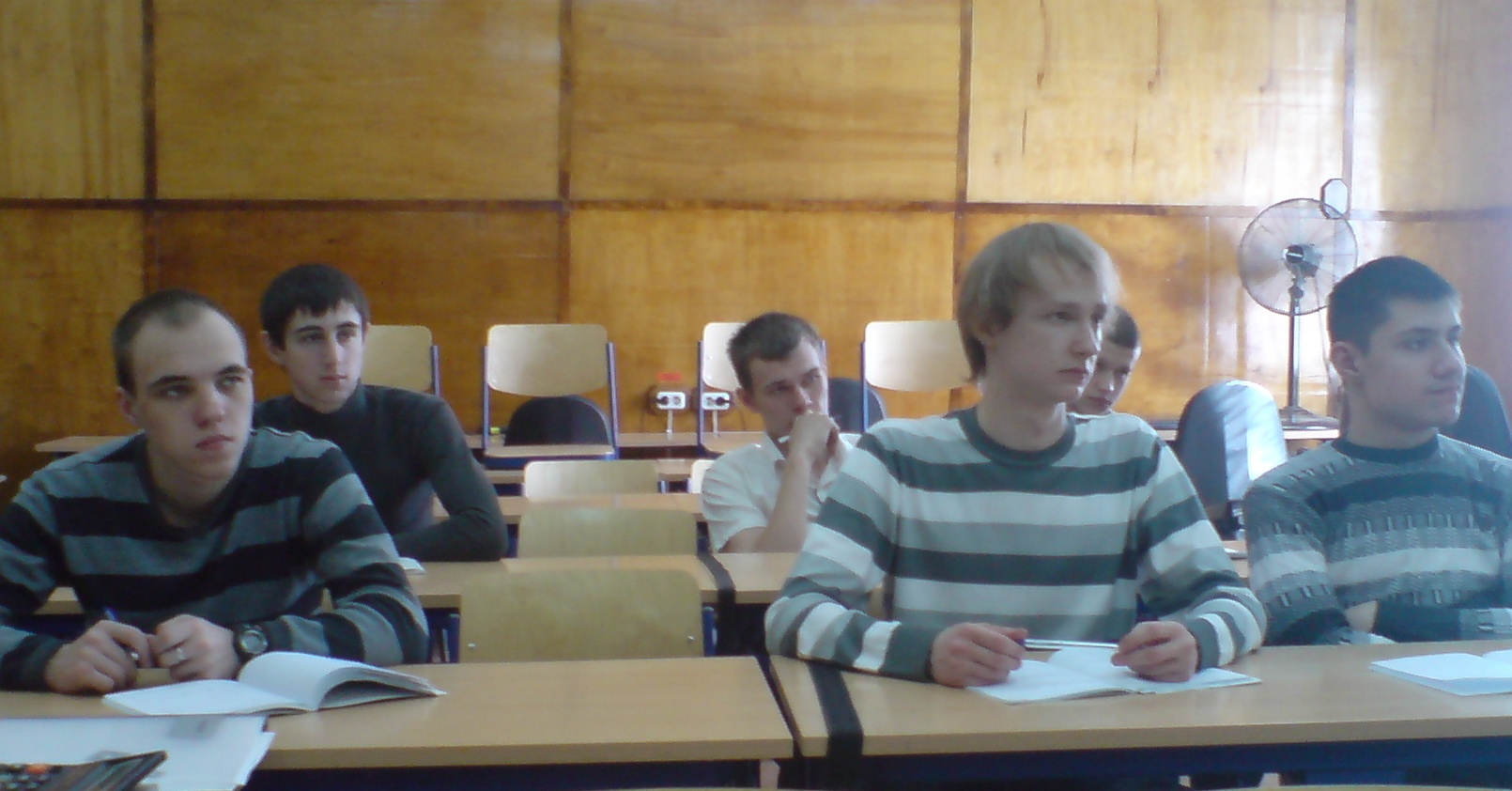 КАБИНЕТ МАТЕМАТИКИ, ИНФОРМАТИКИ  И  ИКТ
ГБОУ СПО МО «Подмосковный колледж «Энергия» Отдельная  образовательная территория Ногинск
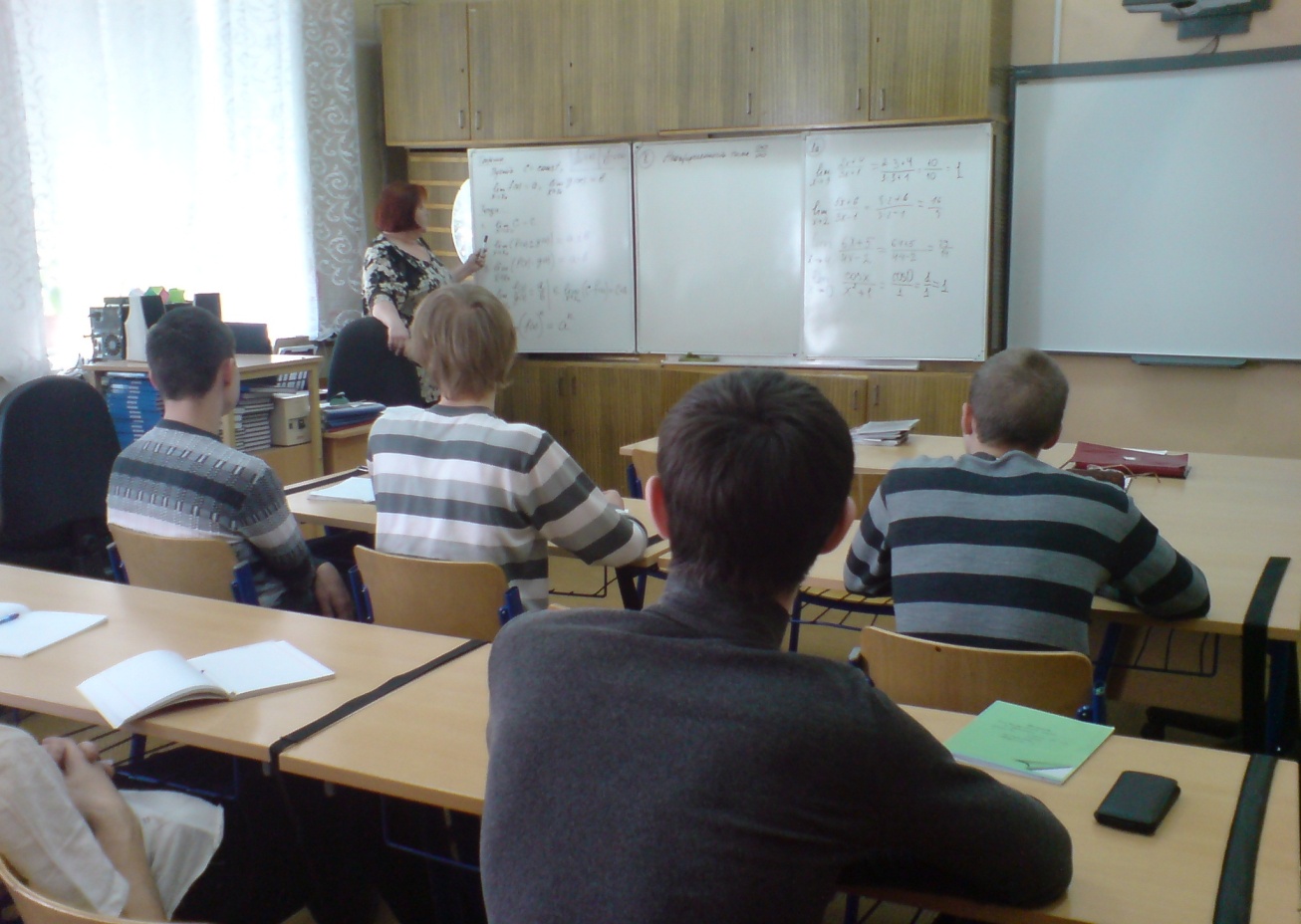 КАБИНЕТ МАТЕМАТИКИ, ИНФОРМАТИКИ  И  ИКТ
Занятие проводит преподаватель ПУШКИНА З. Д.
ГБОУ СПО МО «Подмосковный колледж «Энергия» Отдельная  образовательная территория Ногинск
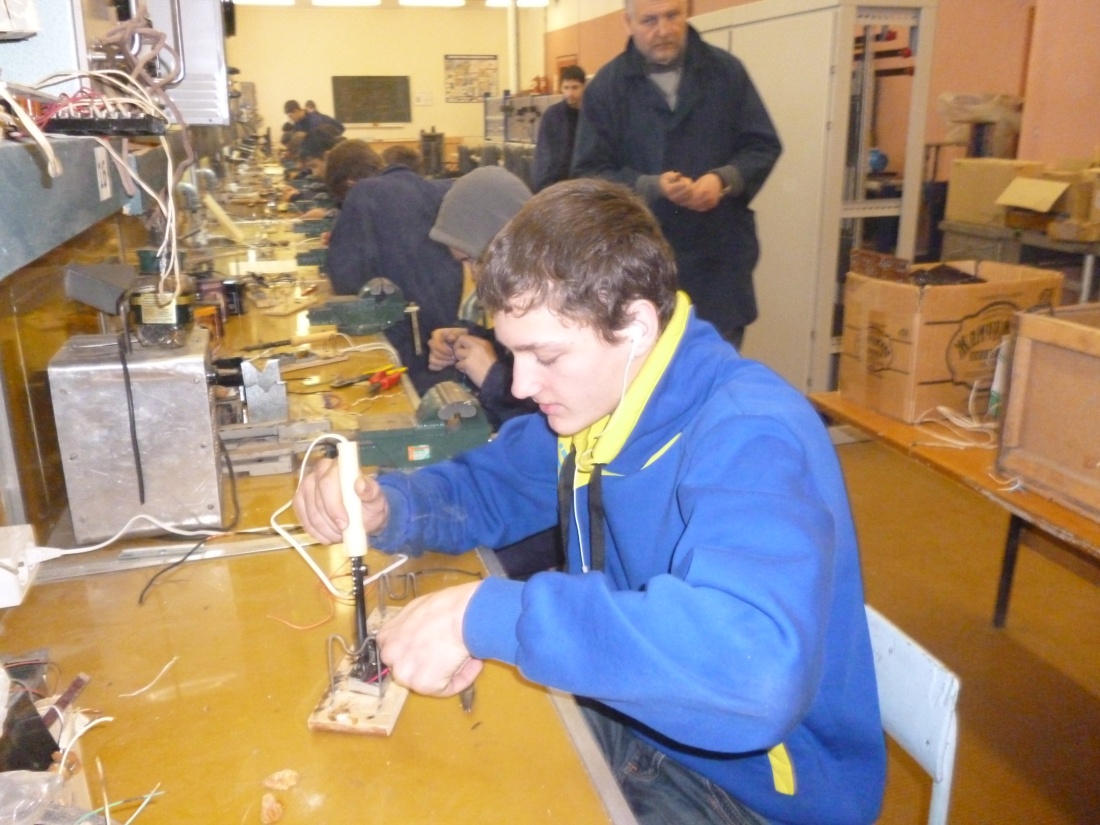 ЭЛЕКТРОМОНТАЖНАЯ МАСТЕРСКАЯ
Занятие проводят мастера производственного обучения
Костенко А. И., Хайдукова Е. В.
ГБОУ СПО МО «Подмосковный колледж «Энергия» Отдельная  образовательная территория Ногинск
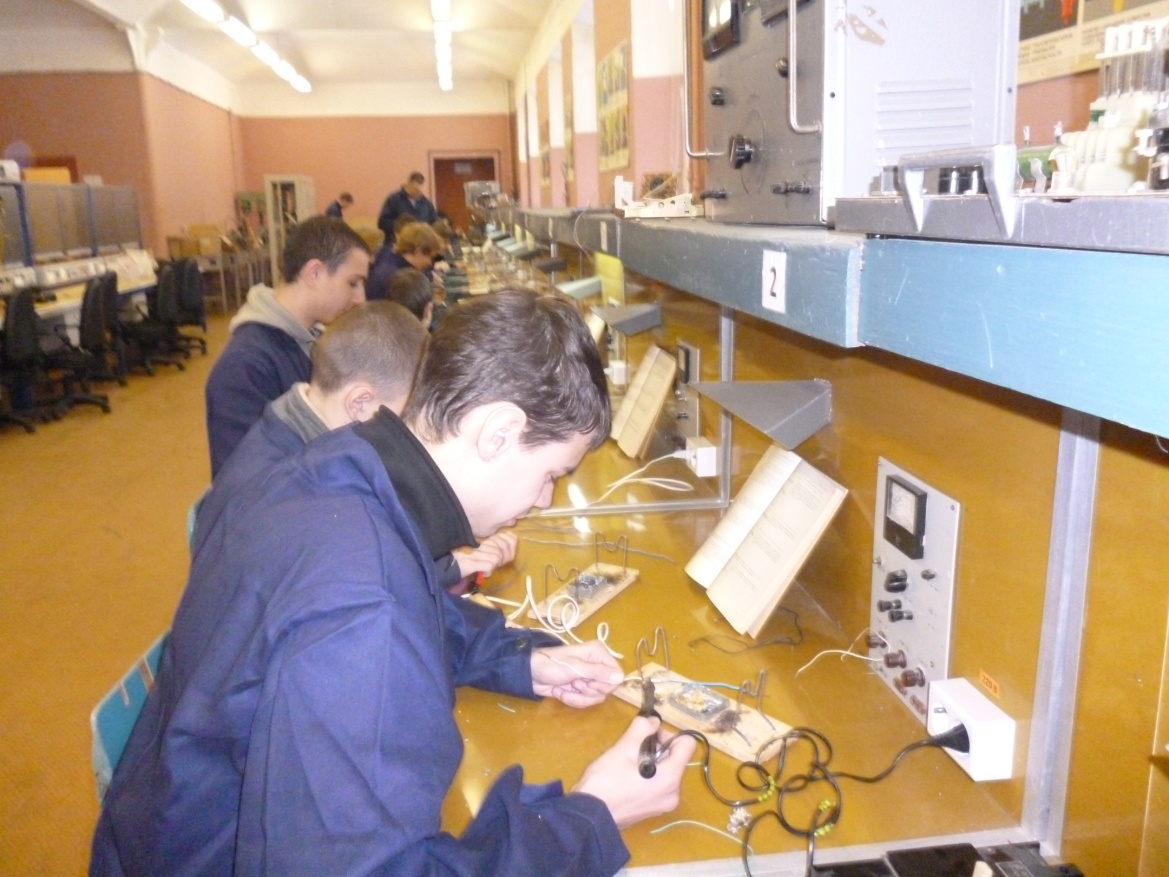 ЭЛЕКТРОМОНТАЖНАЯ МАСТЕРСКАЯ
Выполнение практической работы.
ГБОУ СПО МО «Подмосковный колледж «Энергия» Отдельная  образовательная территория Ногинск
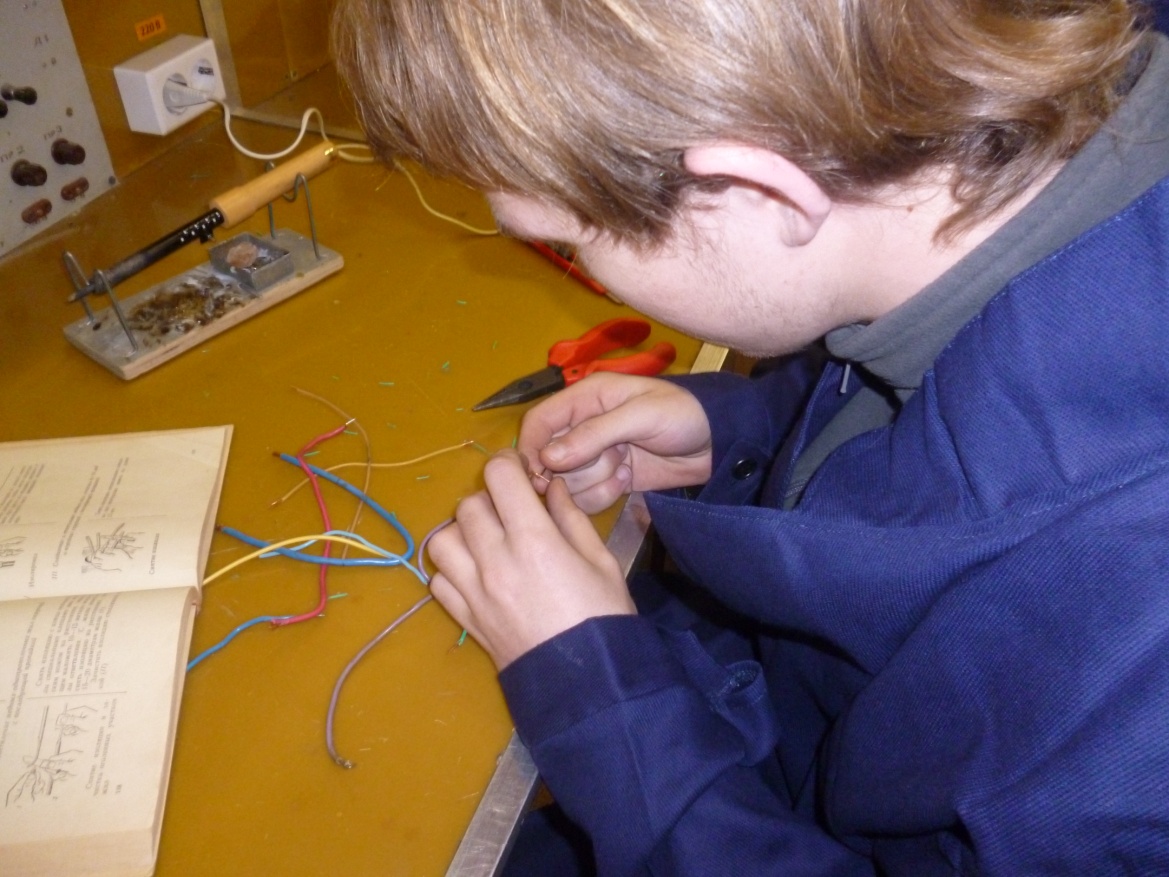 ЭЛЕКТРОМОНТАЖНАЯ МАСТЕРСКАЯ
ГБОУ СПО МО «Подмосковный колледж «Энергия» Отдельная  образовательная территория Ногинск
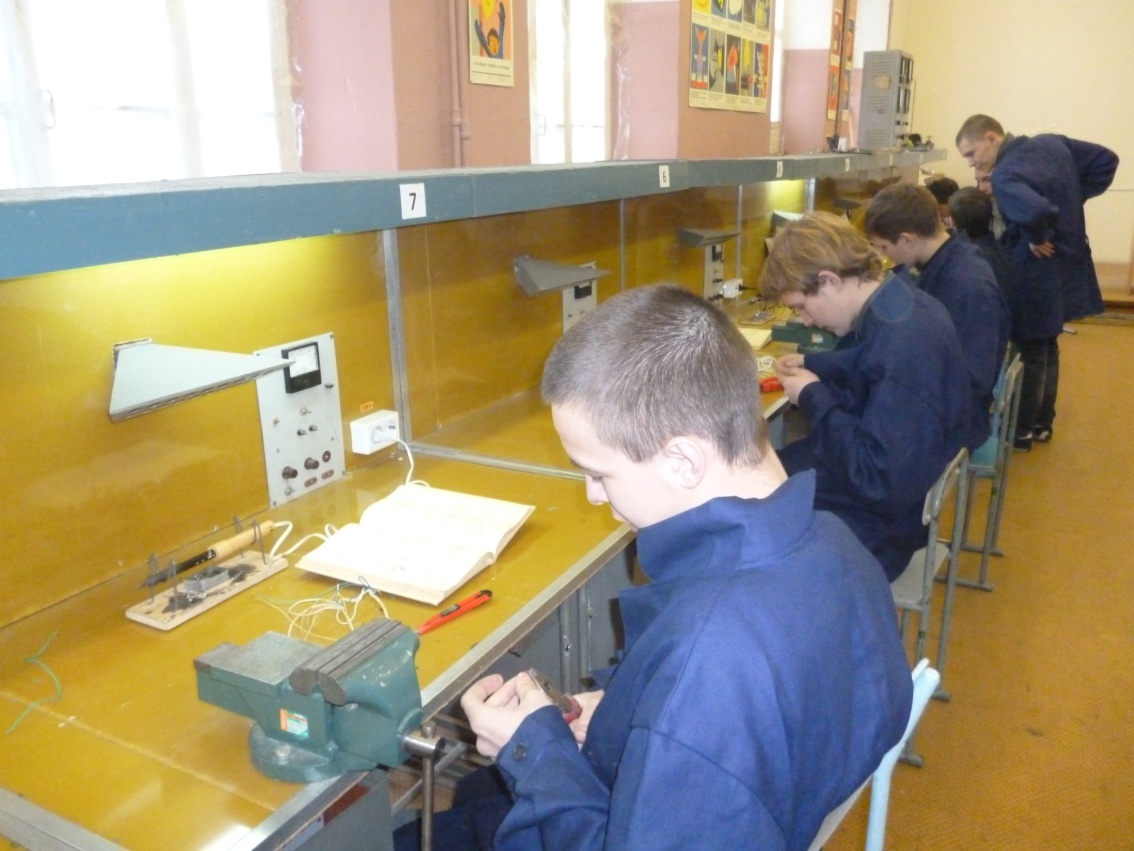 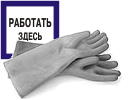 ЭЛЕКТРОМОНТАЖНАЯ МАСТЕРСКАЯ
ГБОУ СПО МО «Подмосковный колледж «Энергия» Отдельная  образовательная территория Ногинск
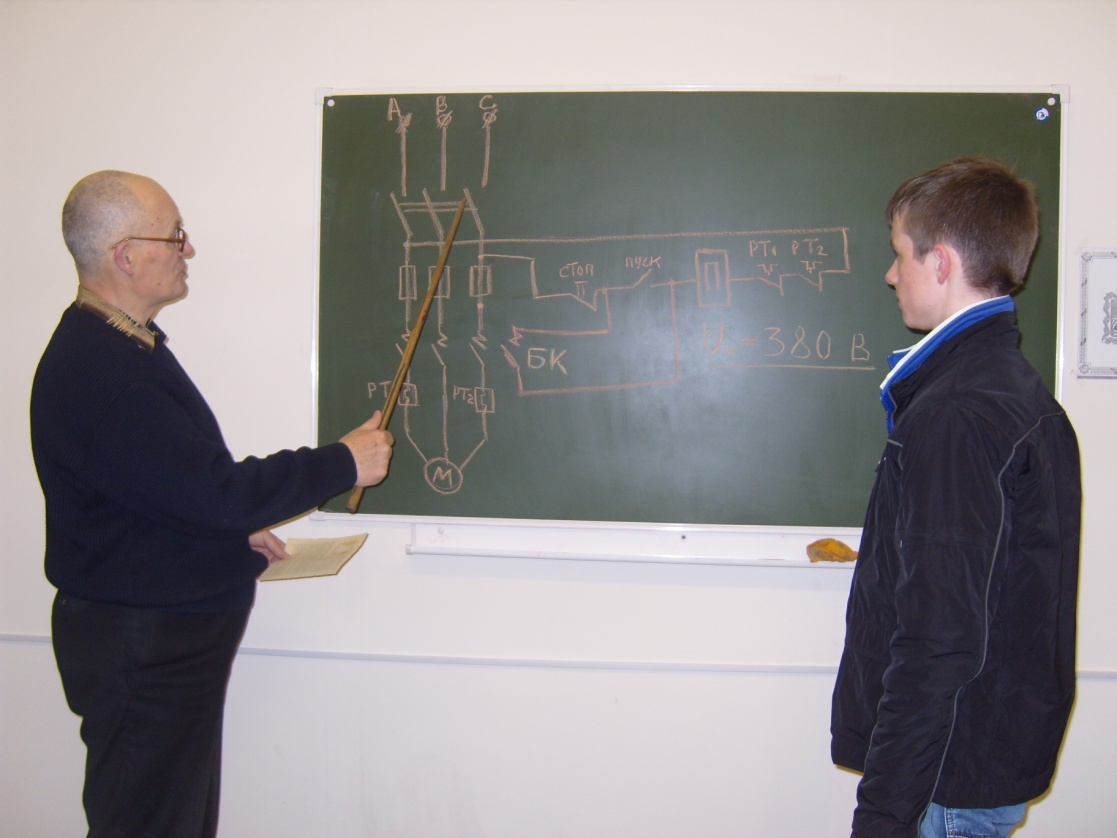 В ЛАБОРАТОРИИ ТЕХНИЧЕСКОГО ОБСЛУЖИВАНИЯ ЭЛЕКТРООБОРУДОВАНИЯ
Мастер производственного обучения СЛЕСАРЕВ А. В. объясняет схему подключения трехфазного асинхронного электродвигателя.
ГБОУ СПО МО «Подмосковный колледж «Энергия» Отдельная  образовательная территория Ногинск
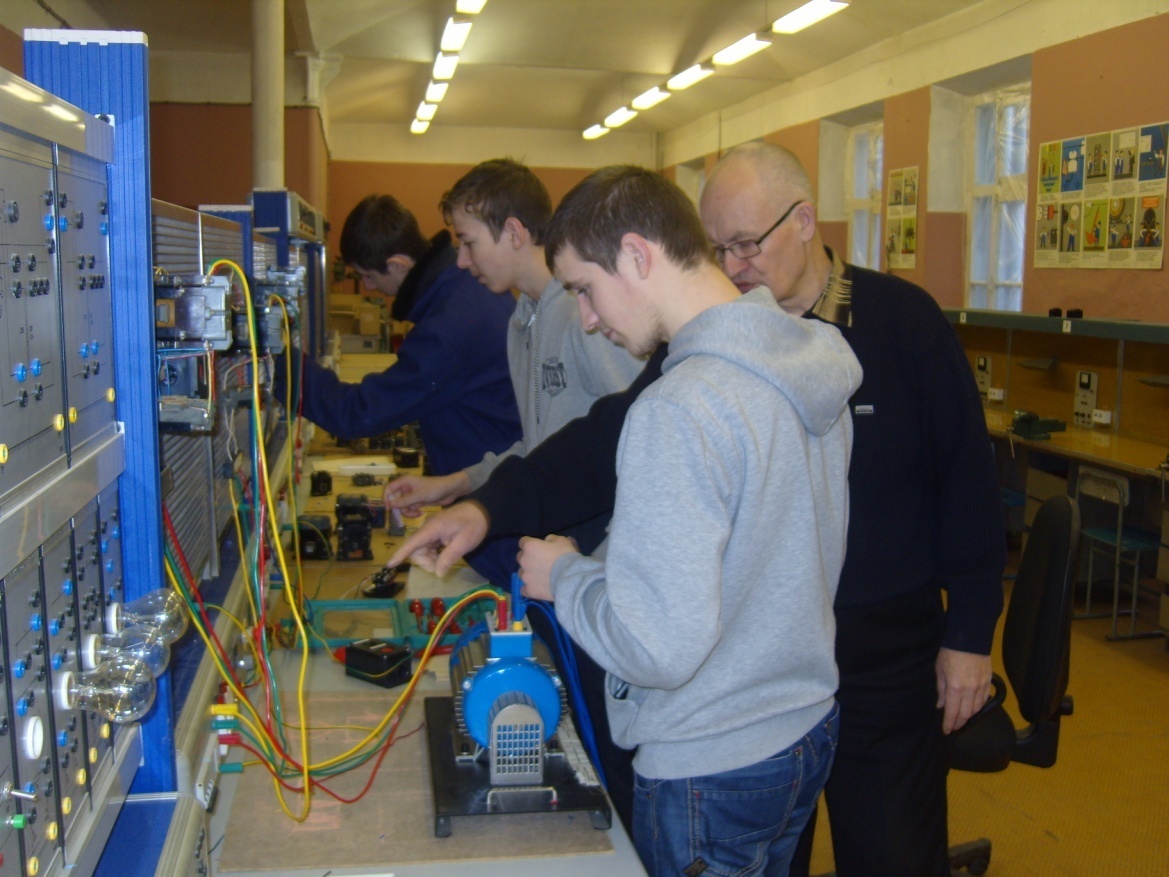 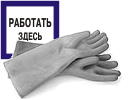 В ЛАБОРАТОРИИ ТЕХНИЧЕСКОГО ОБСЛУЖИВАНИЯ ЭЛЕКТРООБОРУДОВАНИЯ
Выполнение практической работы.
ГБОУ СПО МО «Подмосковный колледж «Энергия» Отдельная  образовательная территория Ногинск
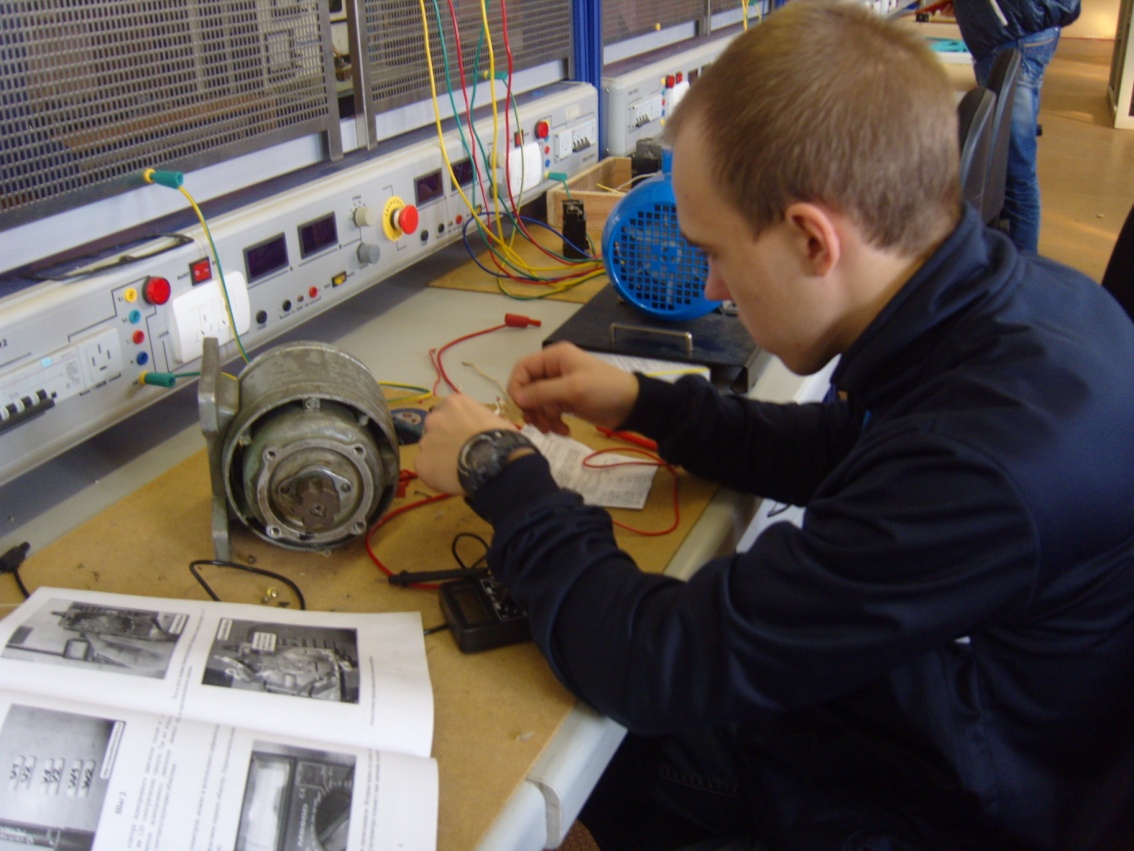 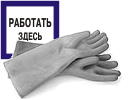 В ЛАБОРАТОРИИ ТЕХНИЧЕСКОГО ОБСЛУЖИВАНИЯ ЭЛЕКТРООБОРУДОВАНИЯ
Выполнение практической работы.
ГБОУ СПО МО «Подмосковный колледж «Энергия» Отдельная  образовательная территория Ногинск
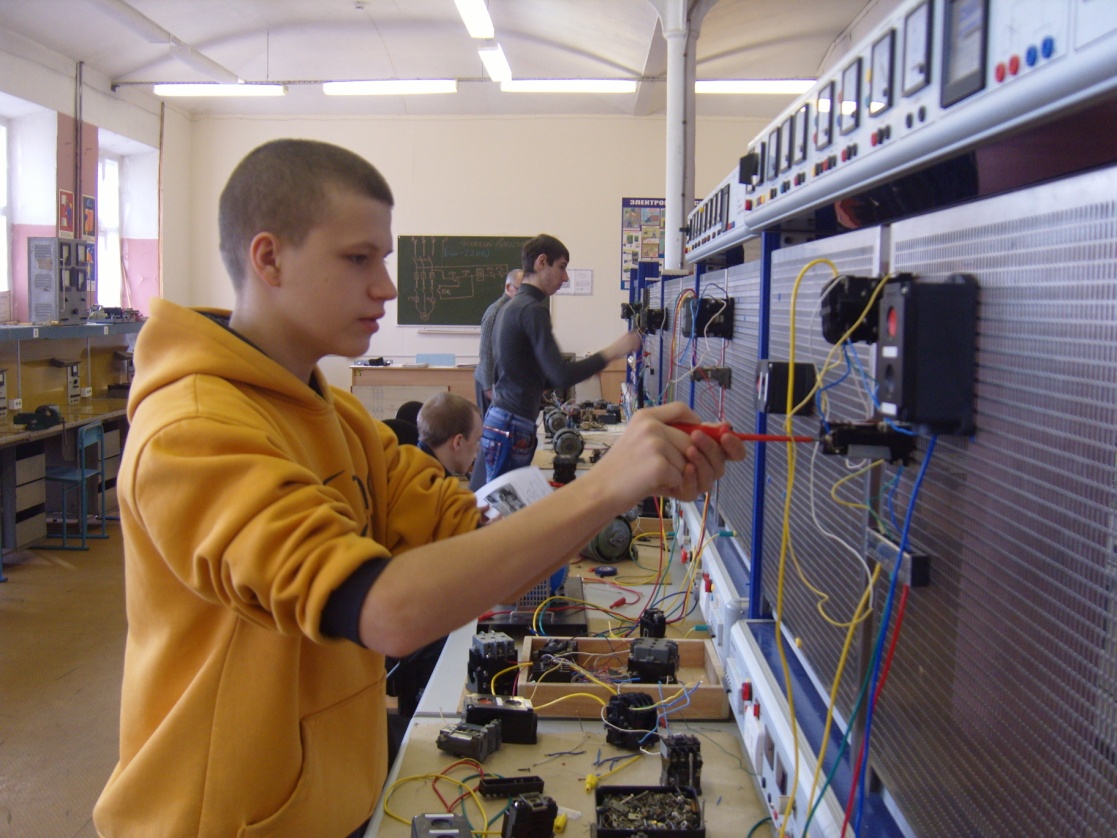 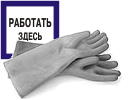 В ЛАБОРАТОРИИ ТЕХНИЧЕСКОГО ОБСЛУЖИВАНИЯ ЭЛЕКТРООБОРУДОВАНИЯ
Выполнение практической работы.
ГБОУ СПО МО «Подмосковный колледж «Энергия» Отдельная  образовательная территория Ногинск
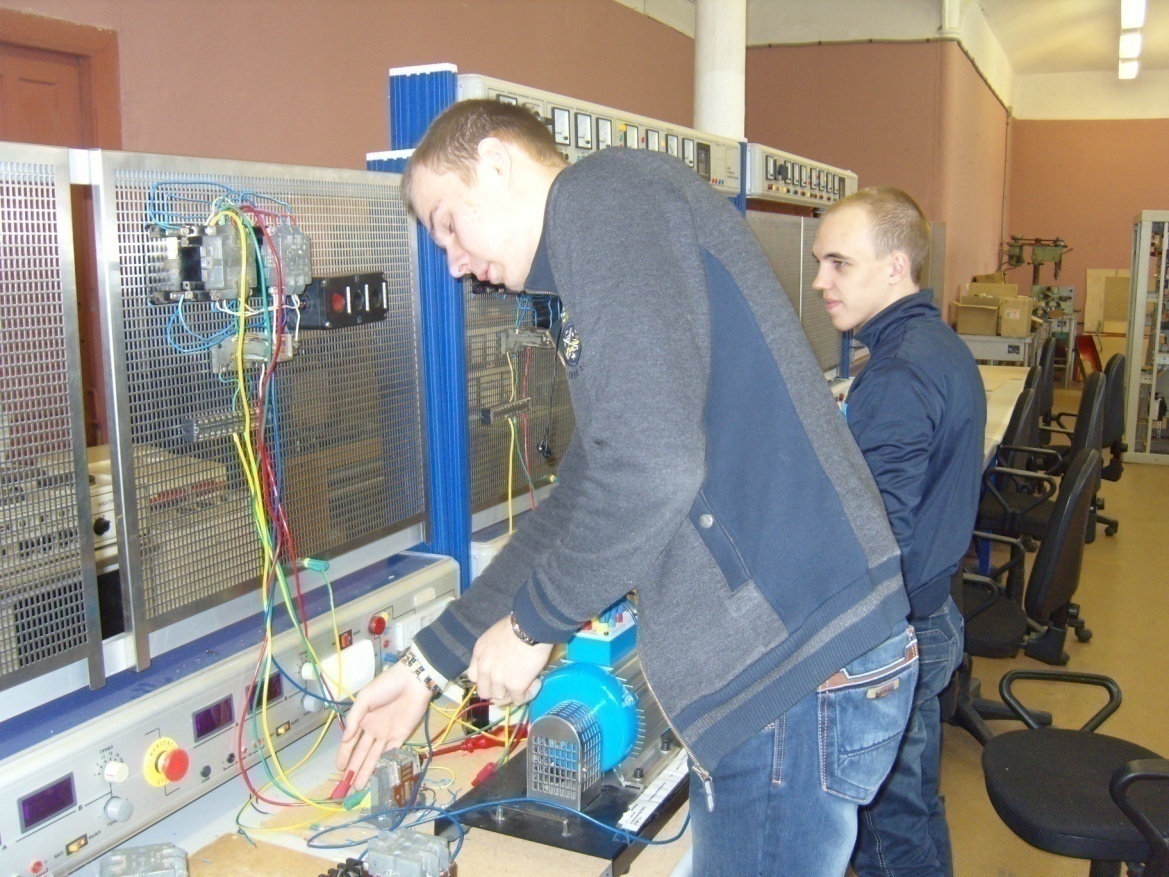 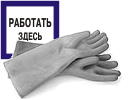 В ЛАБОРАТОРИИ ТЕХНИЧЕСКОГО ОБСЛУЖИВАНИЯ ЭЛЕКТРООБОРУДОВАНИЯ
Выполнение практической работы.
ГБОУ СПО МО «Подмосковный колледж «Энергия» Отдельная  образовательная территория Ногинск
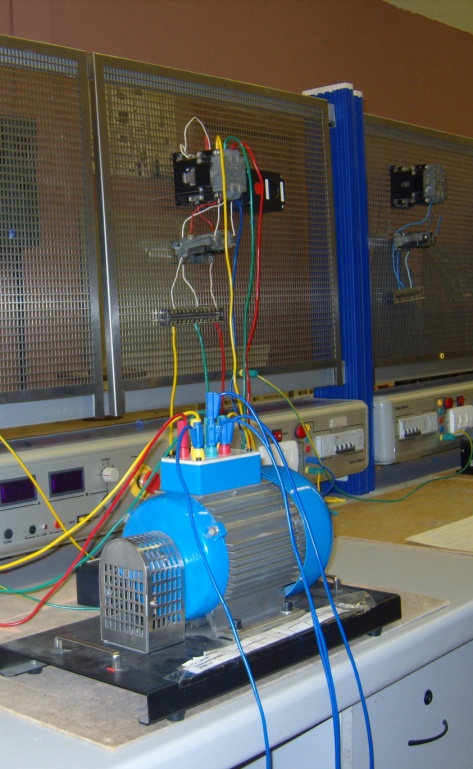 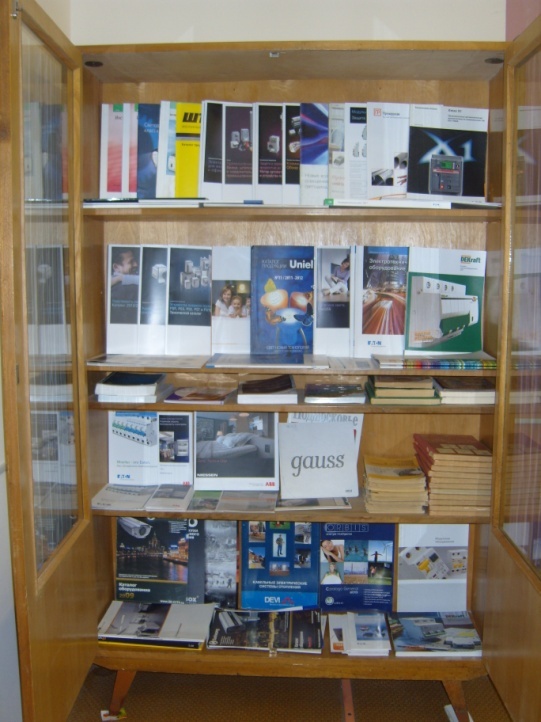 Библиотека каталогов современного электрооборудования
Практическая работа, выполненная студентами
В ЛАБОРАТОРИИ ТЕХНИЧЕСКОГО ОБСЛУЖИВАНИЯ ЭЛЕКТРООБОРУДОВАНИЯ.
ГБОУ СПО МО «Подмосковный колледж «Энергия» Отдельная образовательная территория Ногинск
Производственная практика на предприятии
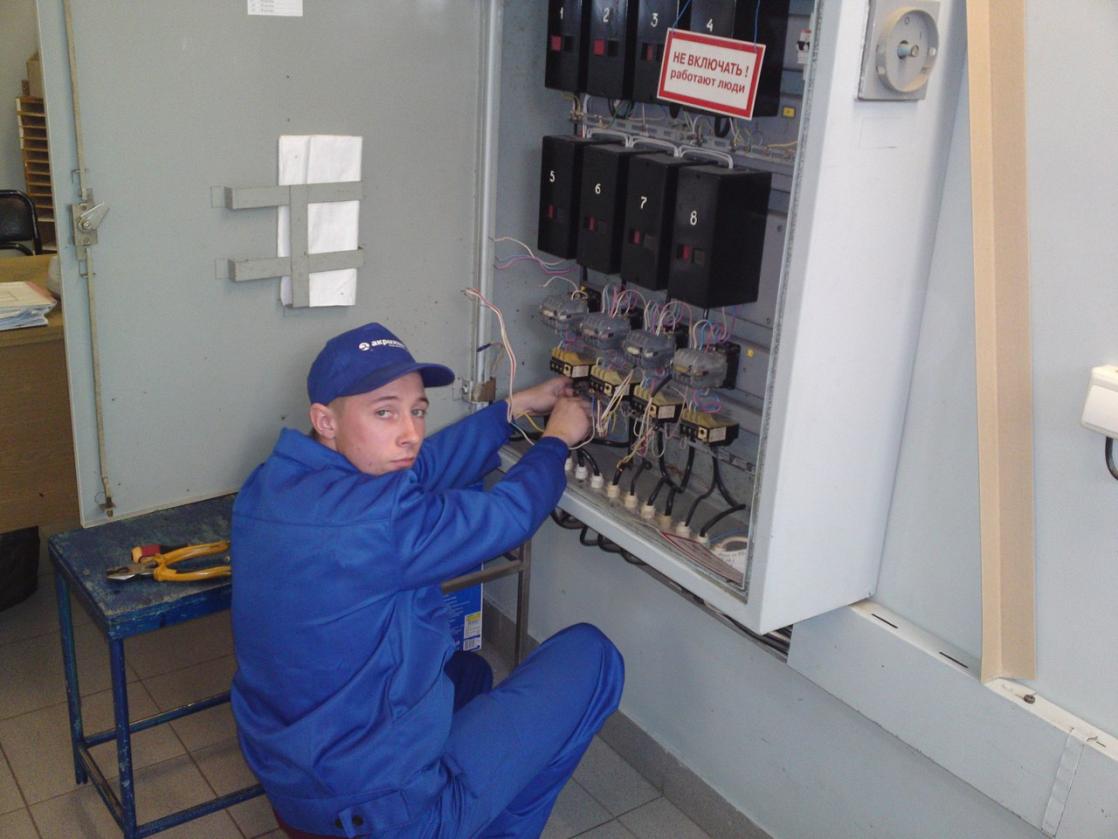 Профессия     ЭЛЕКТРОМОНТЕР
ГБОУ СПО МО «Подмосковный колледж «Энергия» Отдельная  образовательная территория Ногинск
Участвуем в конкурсах
профессионального мастерства
в образовательной организации
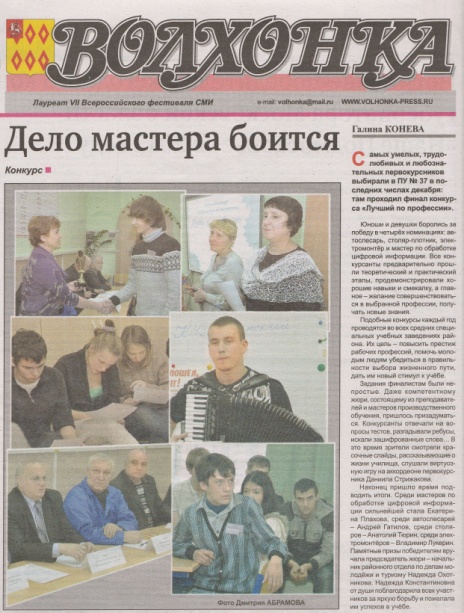 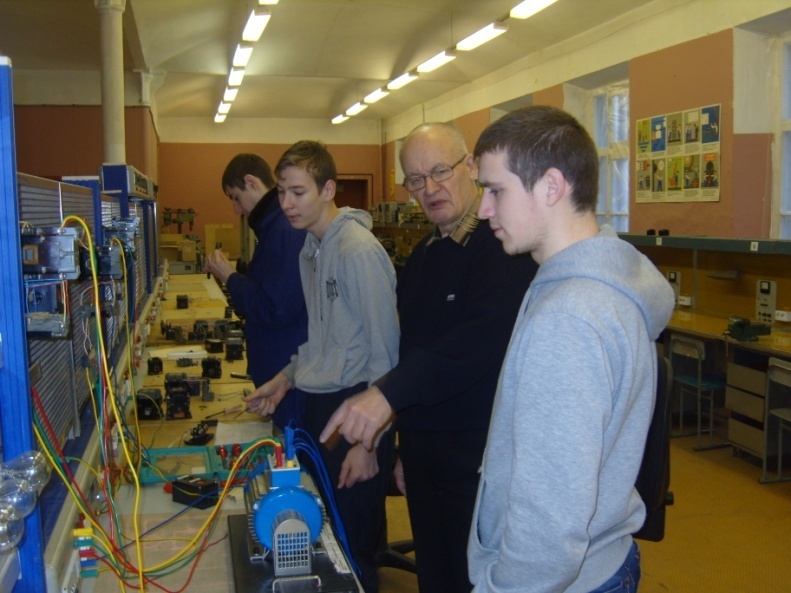 КОНКУРС ПО ПРОФЕССИИ 140446. 03 ЭЛЕКТРОМОНТЕР
ГБОУ СПО МО «Подмосковный колледж «Энергия» Отдельная  образовательная территория Ногинск
Участвуем в областных конкурсах
профессионального мастерства
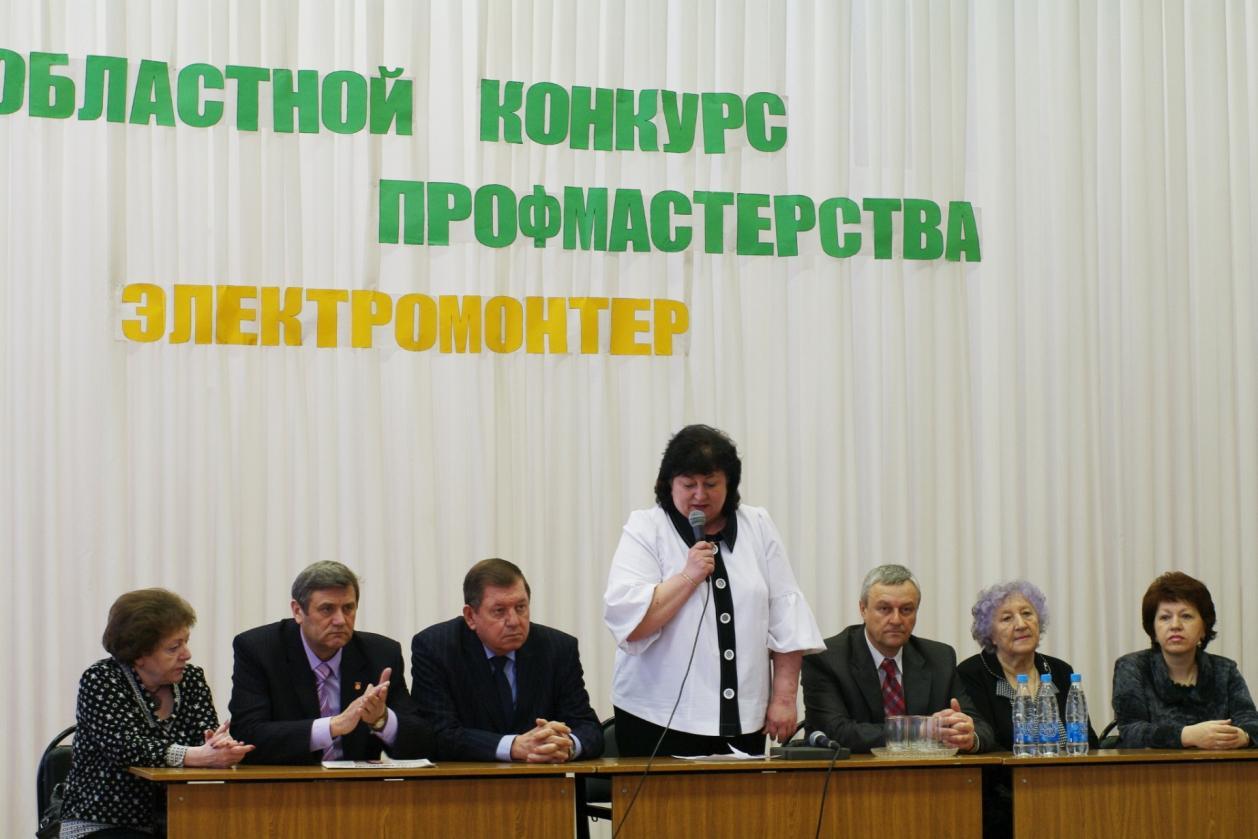 ГБОУ СПО МО «Подмосковный колледж «Энергия» Отдельная  образовательная территория Ногинск
Обучающиеся являются призерами областных конкурсов профессионального мастерства
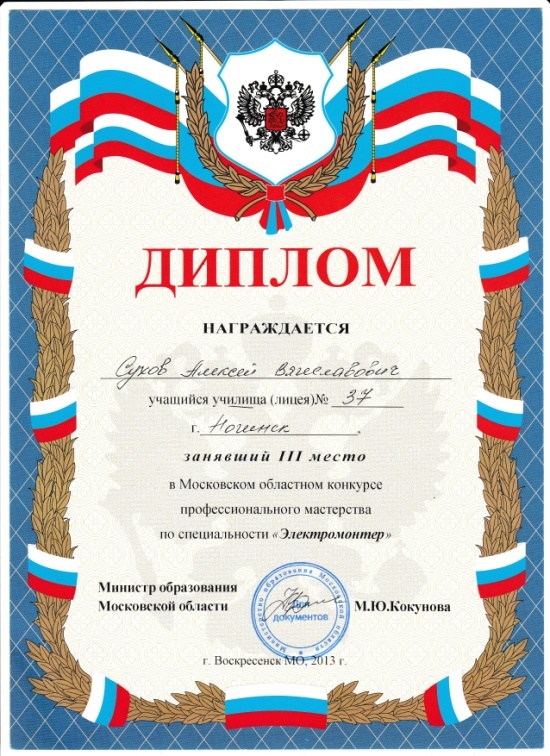 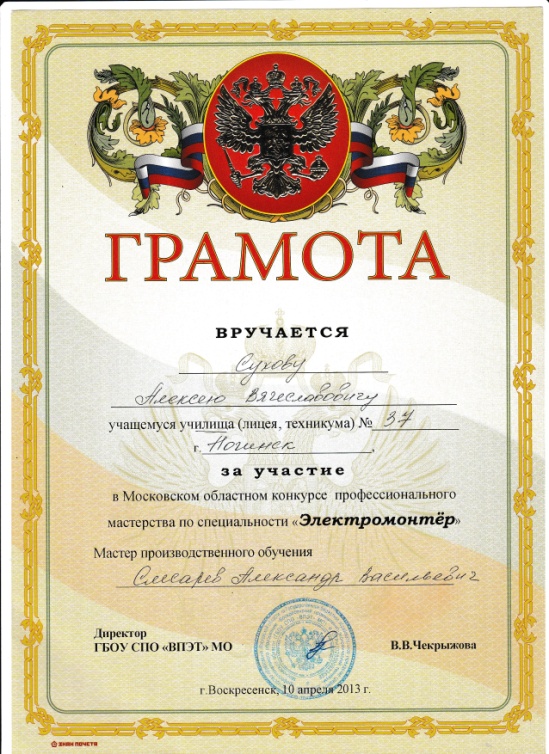 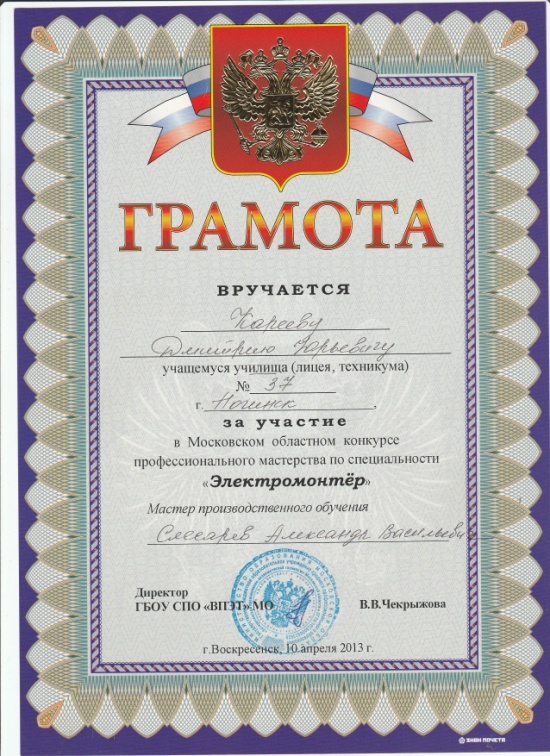 ГБОУ СПО МО «Подмосковный колледж «Энергия» Отдельная  образовательная территория Ногинск
Мы не только учимся, но и отдыхаем
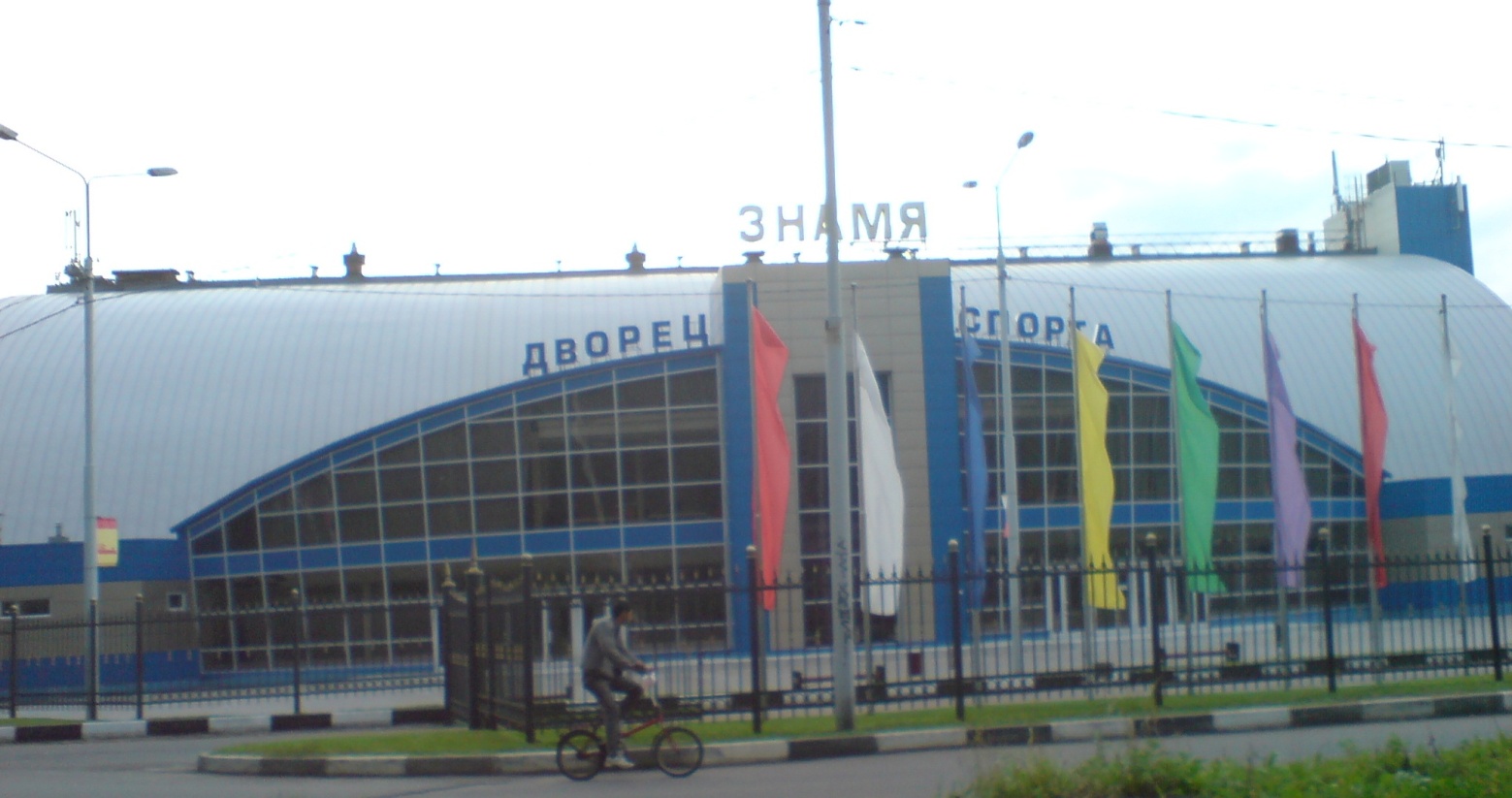 ГБОУ СПО МО «Подмосковный колледж «Энергия» Отдельная  образовательная территория Ногинск
Мы занимаемся спортом, участвуем в соревнованиях
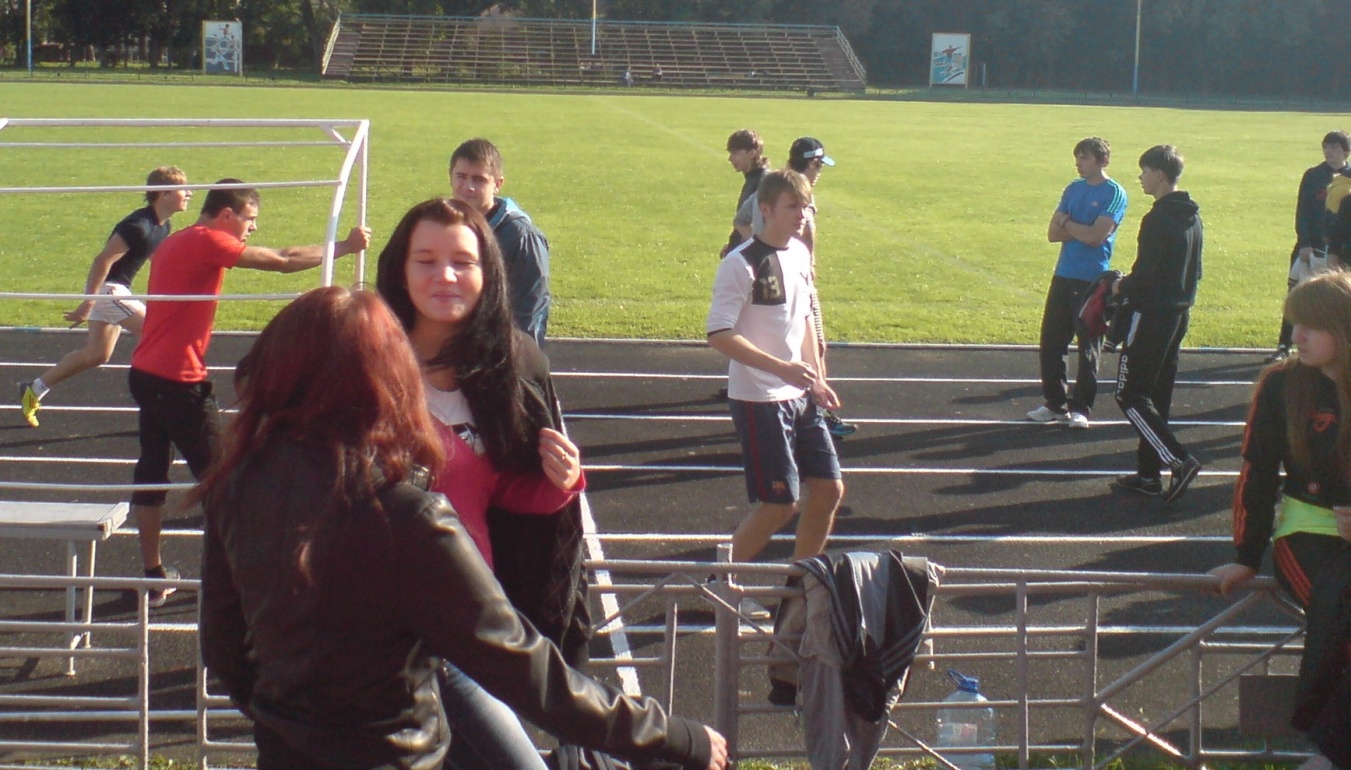 ДЕНЬ   ЗДОРОВЬЯ   И   СПОРТА
ГБОУ СПО МО «Подмосковный колледж «Энергия» Отдельная  образовательная территория Ногинск
Мы занимаемся спортом, участвуем в соревнованиях
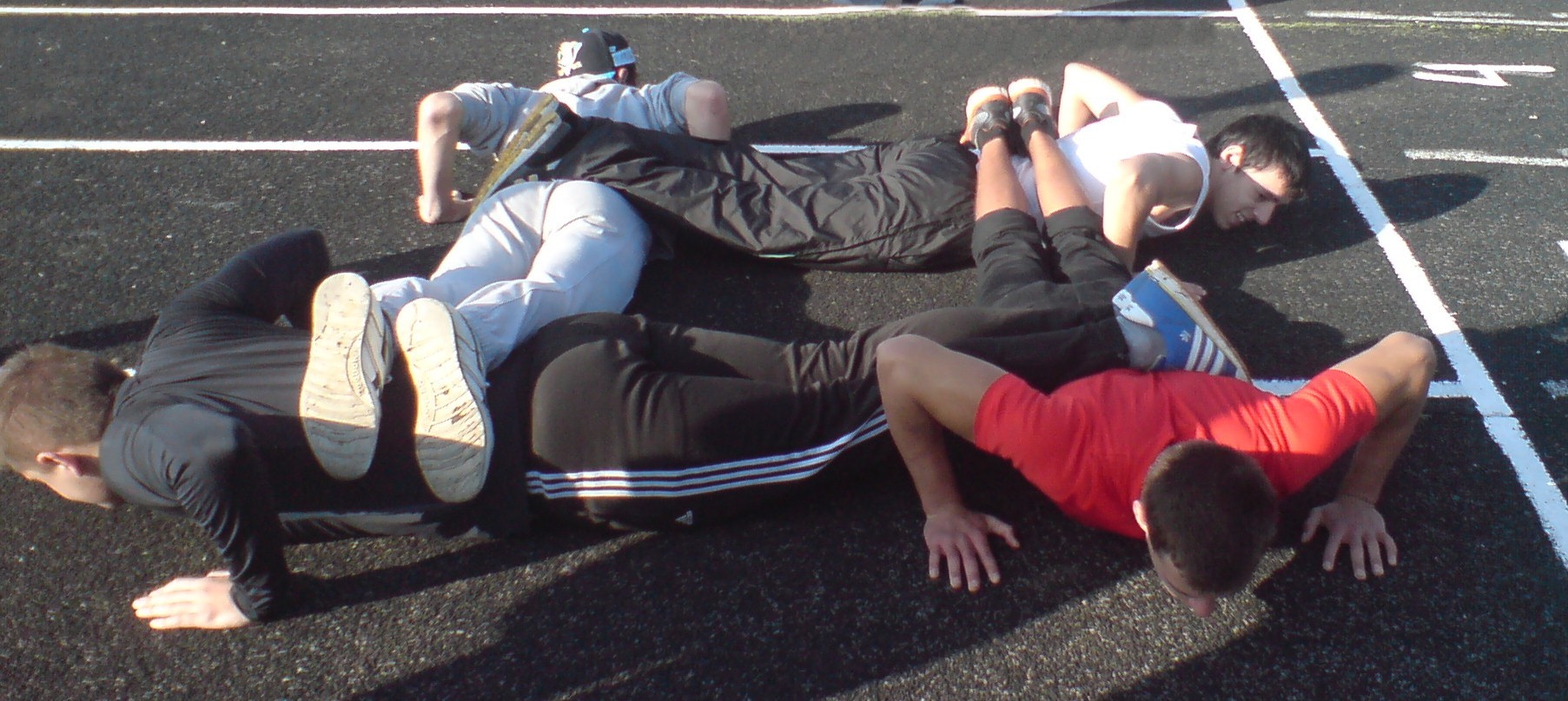 ДЕНЬ   ЗДОРОВЬЯ   И   СПОРТА
ГБОУ СПО МО «Подмосковный колледж «Энергия» Отдельная  образовательная территория Ногинск
Объектами профессиональной деятельности выпускников являются:
     материалы и комплектующие изделия;
     электрические машины и электроаппараты;
     электрооборудование;
     технологическое оборудование;
     электроизмерительные приборы;
     техническая документация;
     инструменты, приспособления.
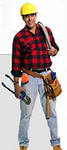 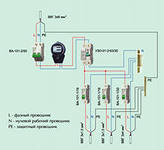 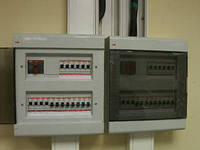 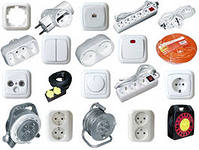 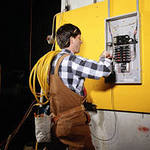 ГБОУ СПО МО «Подмосковный колледж «Энергия» Отдельная  образовательная территория Ногинск
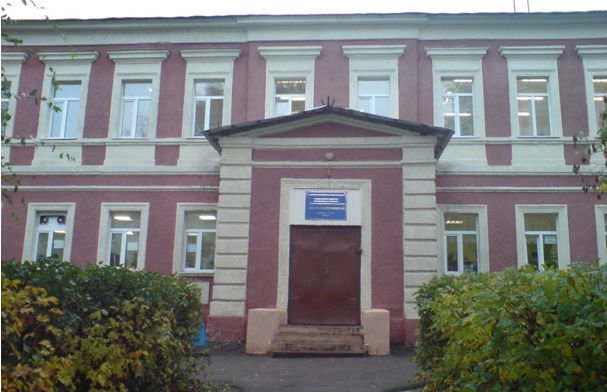 Приходите к нам
учиться
Московская область, г. Ногинск, ул. 3-го Интернационала, 59
ГБОУ СПО МО «Подмосковный колледж «Энергия» Отдельная  образовательная территория Ногинск
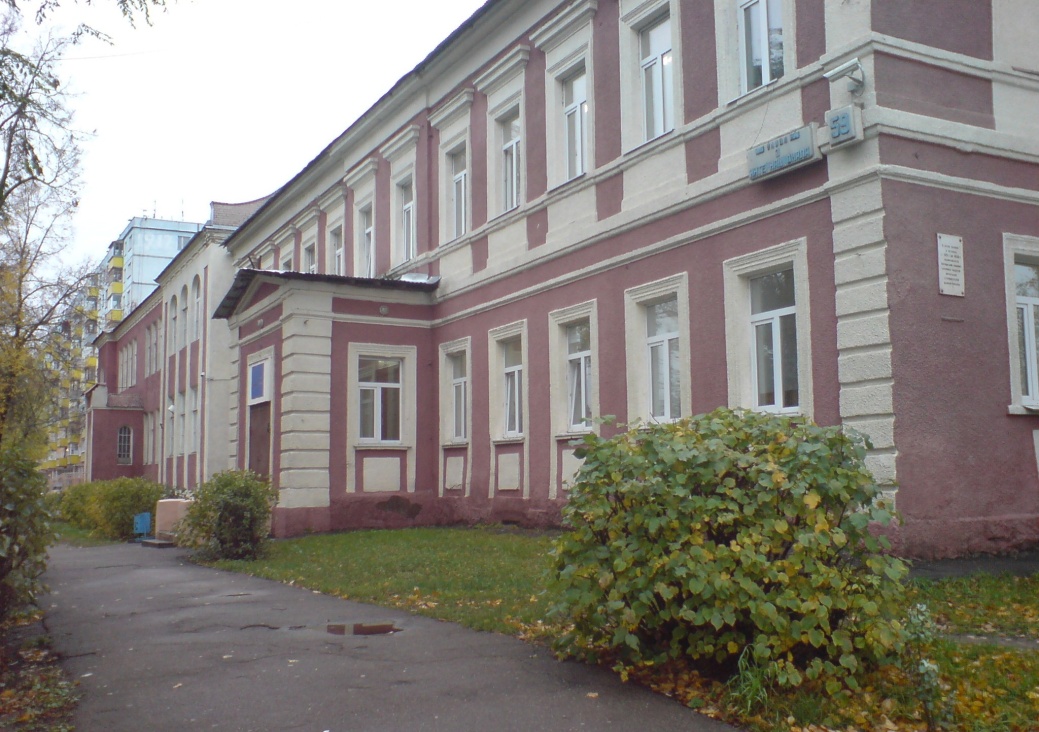 Московская область, г. Ногинск, ул. 3-го Интернационала, 59

Презентацию подготовил мастер производственного обучения
Мамаев Анатолий Алексеевич

Материалы для презентации предоставили:
Костенко А. И., Мамаев А. А., Слесарев А. В., Хайдукова Е. В.